My country.My hometown.
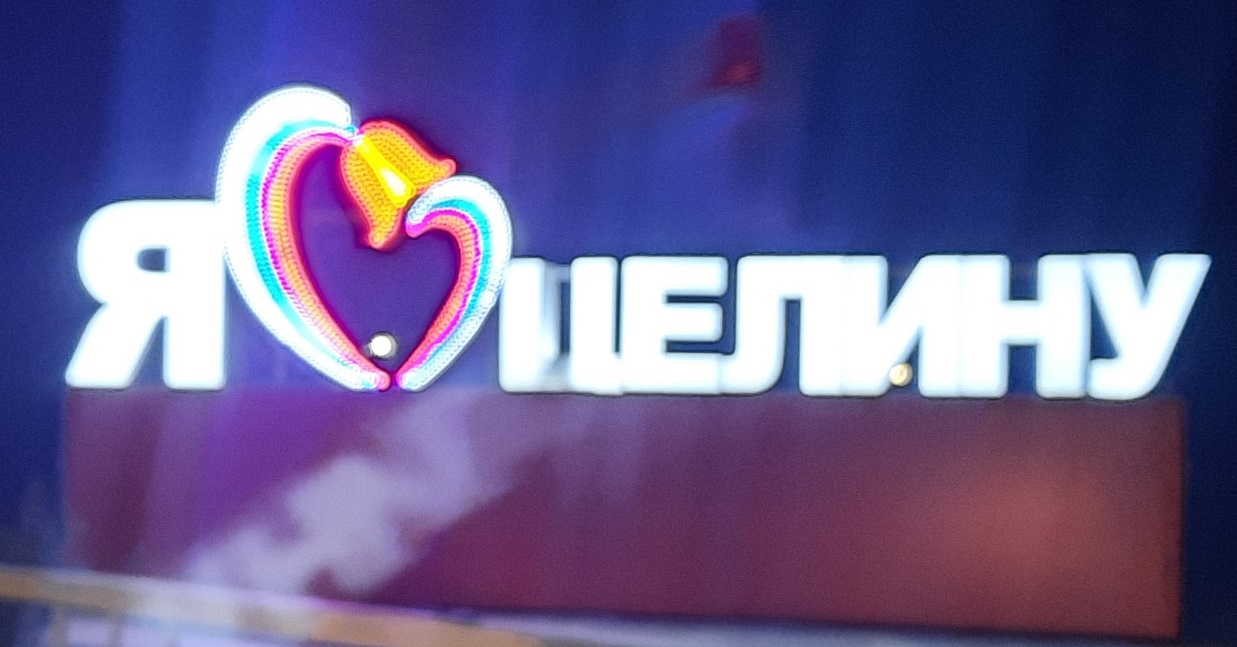 Учитель – Буцкая Анна Альбертовна
Фонетическая зарядка
[æ] – capital, many, and, can
[ei] – famous, favourite, space, spaceship
[a:] – park, far
[׀] – is, it, this, village, Kremlin
[i:] – green, see, tree, beach, these
Речевая зарядка
- Where are you from?
-What is the capital of Russia?
- Where do you live?
Знакомство с новыми словами.
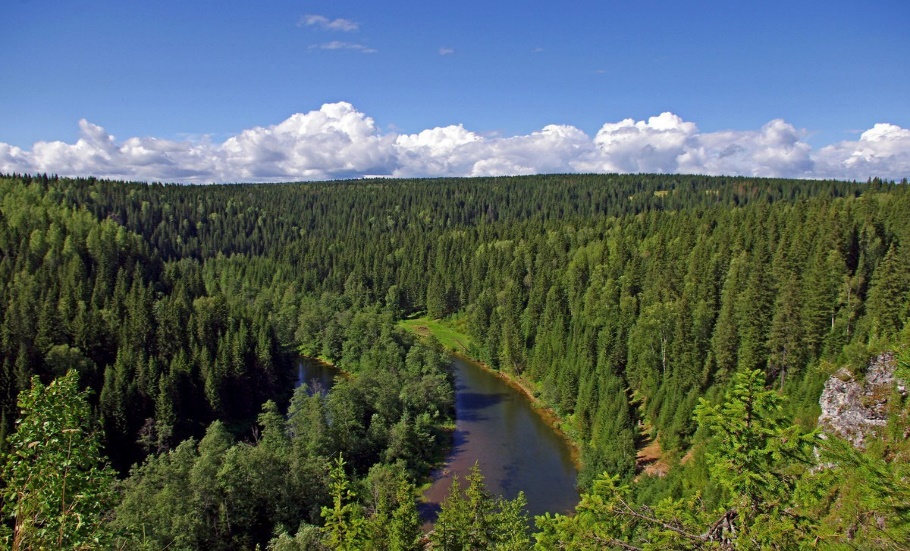 taiga  [ˈtaɪgə]  тайга 
forest [ˈfɒrɪst]  лес 
mountain [ˈmaʊntɪn] гора
museum [ mjuːˈzɪəm] музей
Расскажи о городе РоссииIt is … (название города). … (название города) is famous for its….(чем знаменит).
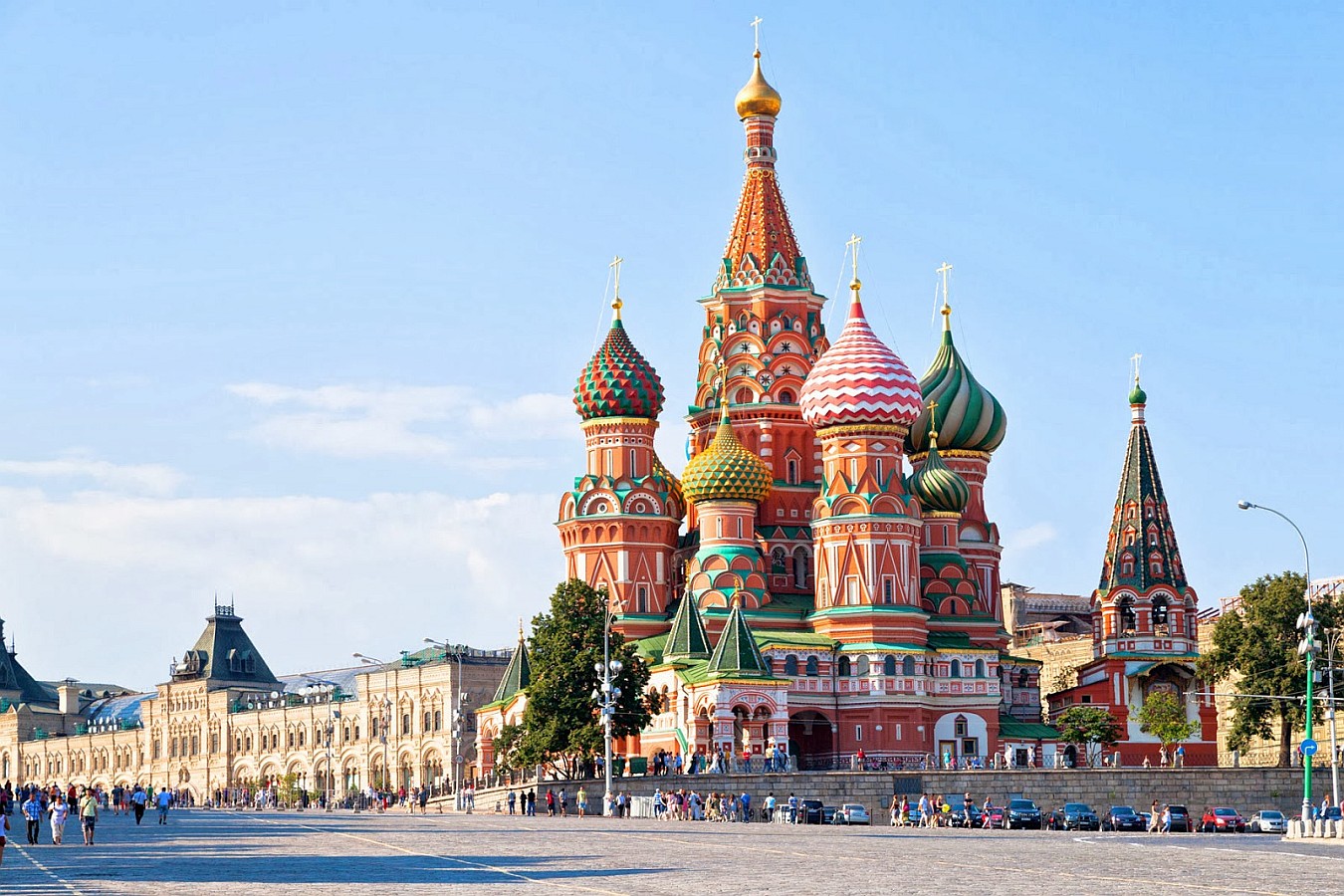 It is … .      … is famous for its… .
It is … .      … is famous for its… .
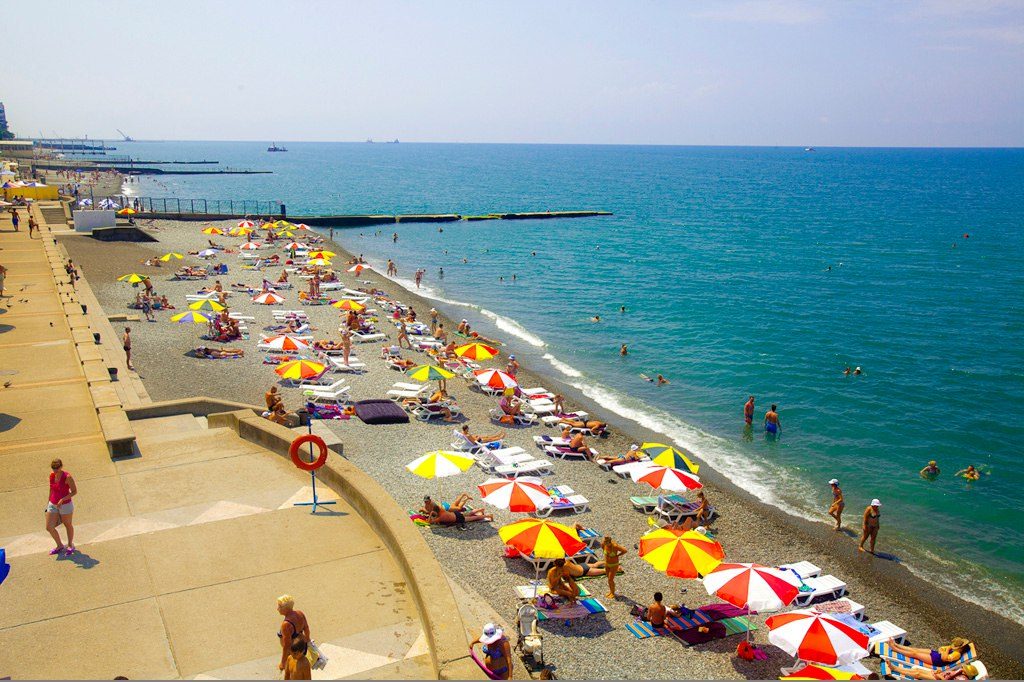 It is … .      … is famous for its… .
My hometown ( Мой родной город).I live in Tselina.
We have got …
There are a lot of…
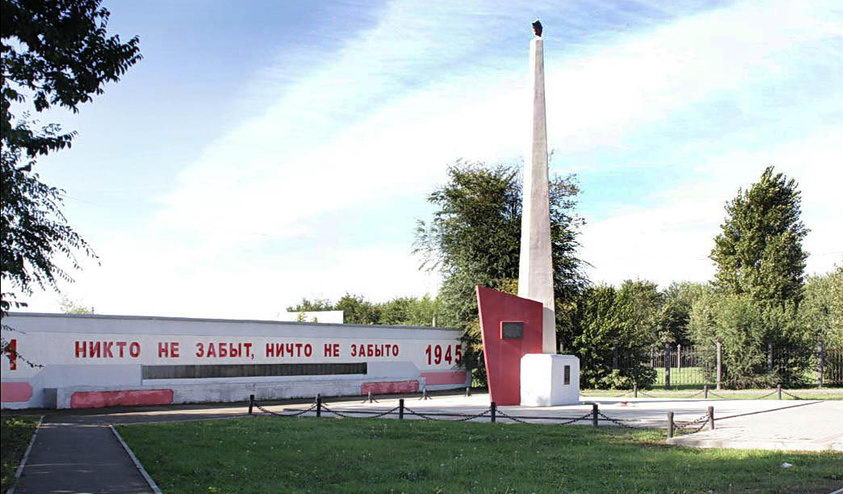 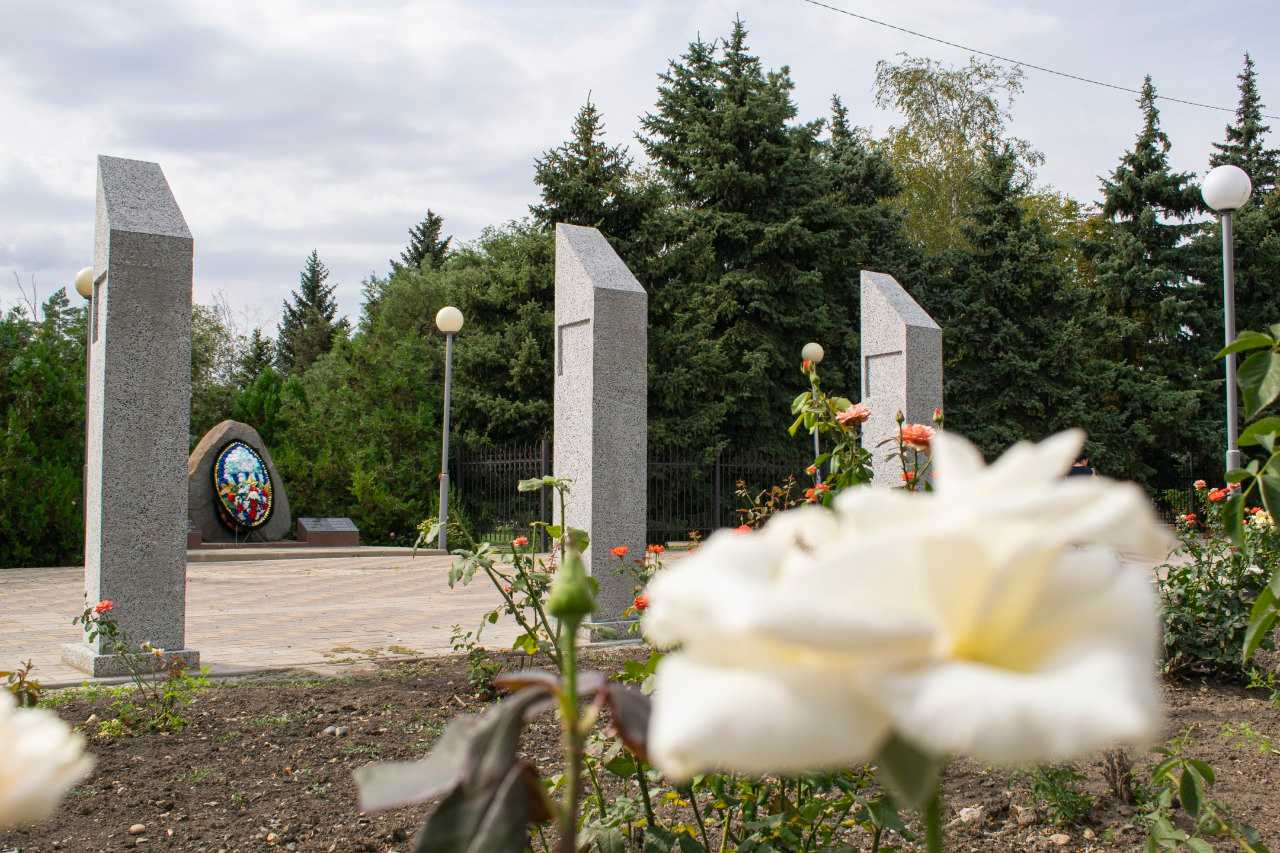 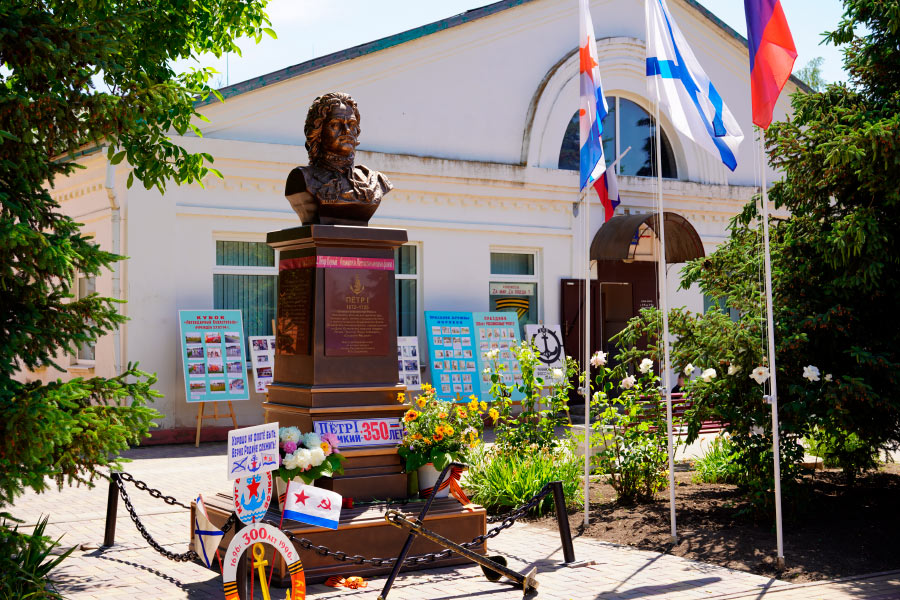 Tselina is famous for its …
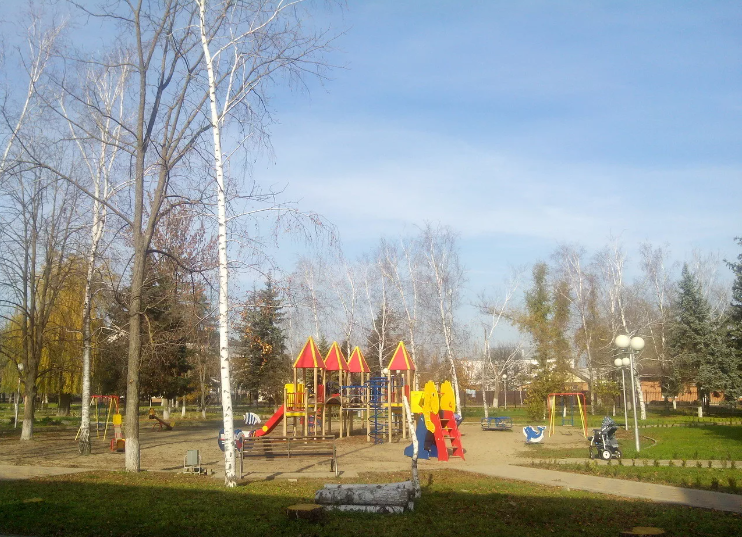 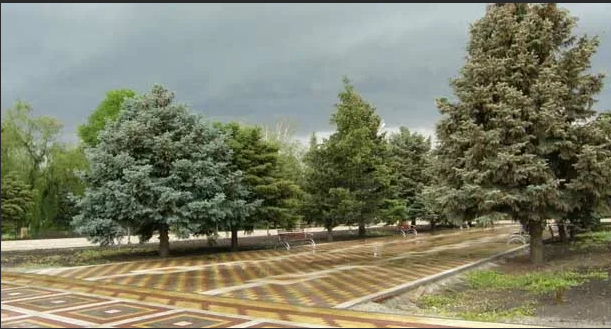 My hometown.
I live in Tselina. It is nice and big.
We have got an interesting museum. 
There are a lot of monuments.
Tselina is famous for its parks.